Лабораторне заняття № 11
Тема: Підклас АСТЕРІди – Asteridae
Родина Складноцвіті. Складноцвіті завершують еволюційний розвиток головної гілки (філеми) класу дводольних. Складноцвіті - одна з найбільших родин покритонасінних, що нараховує біля 1000 родів і понад 15000 - 20000 видів. Поширені по всій земній кулі. 
Здебільшого трави або напівкущі, у тропіках також кущі, ліани і навіть деревця. Листки чергові, рідше супротивні, без прилистків, різноманітні за формою, розміром тощо. Квітки дрібні, зібрані на спільному дископодібному квітколожі в характерне для родин суцвіття – кошик, який зовні вкритий обгорткою з численних видозмінених листочків різної форми. Обгортка може бути одно- чи багатоярусною, листочки її лінійні або розсічені, притиснуті або відігнуті, часто з різними придатками у вигляді гачків, шипів або лусок тощо. 
Кошики можуть мати різні розміри і форму, поодинокі і зібрані в інші суцвіття. Квітколоже також може мати різну форму.
Квітки п’ятичленні, тичинок 5, склеєні пиляками або зрослі в трубочку, зав’зь нижня, з двох плодолистиків, одногніздна, з одним прямим насінним зачатком, плід - сім’янка, часто з летючкою або плівчастою коронкою. Квітки або всі однакові в кошику або зовнішні відрізняються від внутрішніх. Чашечка або редукована або перетворилася на волоски, щетинки або плівчасті вирости, що лишаються при плодах. Віночок зрослопелюстковий.
Розрізняють 5 основних типи квіток складноцвітих:
трубчасті – двостатеві, правильні, віночок трубчастий, п’ятилопатевий;
несправжньоязичкові – маточкові, одногубі, внаслідок редукції верхньої губи, часто є крайовими (з 3 зубцями);
язичкові – двостатеві, зигоморфні, язичок віночка закінчується 5 зубцями, у деяких видів займають все квітколоже;
лійчасті квітки – стерильні, зигоморфні, віночок має 5 нерівних зубчиків, крайові в кошику;
двогубі квітки.
Таким чином, в межах родини чітко виявлена еволюція квітки, від примітивного актиноморфного віночка до більш досконалого язичкового, п’ятизубчаста чашечка перетворюється на волоски чи щетинки, що залишаються при плодах і краще забезпечують їх поширення. Рослини даної родини мають значне господарське значення. Серед них є цінні олійні культури, кормові, овочеві, лікарські, багато декоративних рослин. Також серед представників родини багато бур’янів.
Завдання 1. Зробити морфологічний аналіз вегетативних та генеративних органів одного з представників родини Складноцвіті – Asteraceae.
Систематичне положення об’єктів вивчення:
 Порядок Складноцвіті – Asterales
Родина Складноцвіті – Asteraceae 
Волошка синя – Centaurea cyanus 
Деревій тисячолистий – Achillea millefolium  
Ехінацея пурпурова – Echinacea purpurea 
Кульбаба лікарська – Taraxacum officinale 
Лопух справжній – Arctium lappa 
Нагідки лікарські – Calendula officinalis  
Оман високий – Inula helenium 
Підбіл звичайний – Tussilago farfara 
Пижмо звичайне – Tanacetum vulgare 
Полин гіркий – Artemisia absinthium 
Полин звичайний – Artemisia vulgaris 
Соняшник однорічний – Helianthus annus 
Цикорій звичайний – Cichorium intybus 
Цмин пісковий – Helichrysum arenarium 
Череда трироздільна – Bidens tripartite
Волошка синя
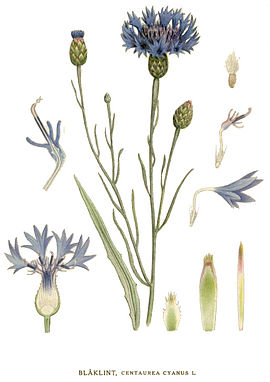 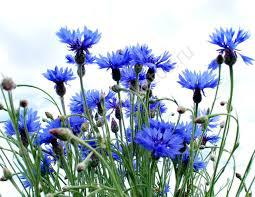 Деревій тисячолистий
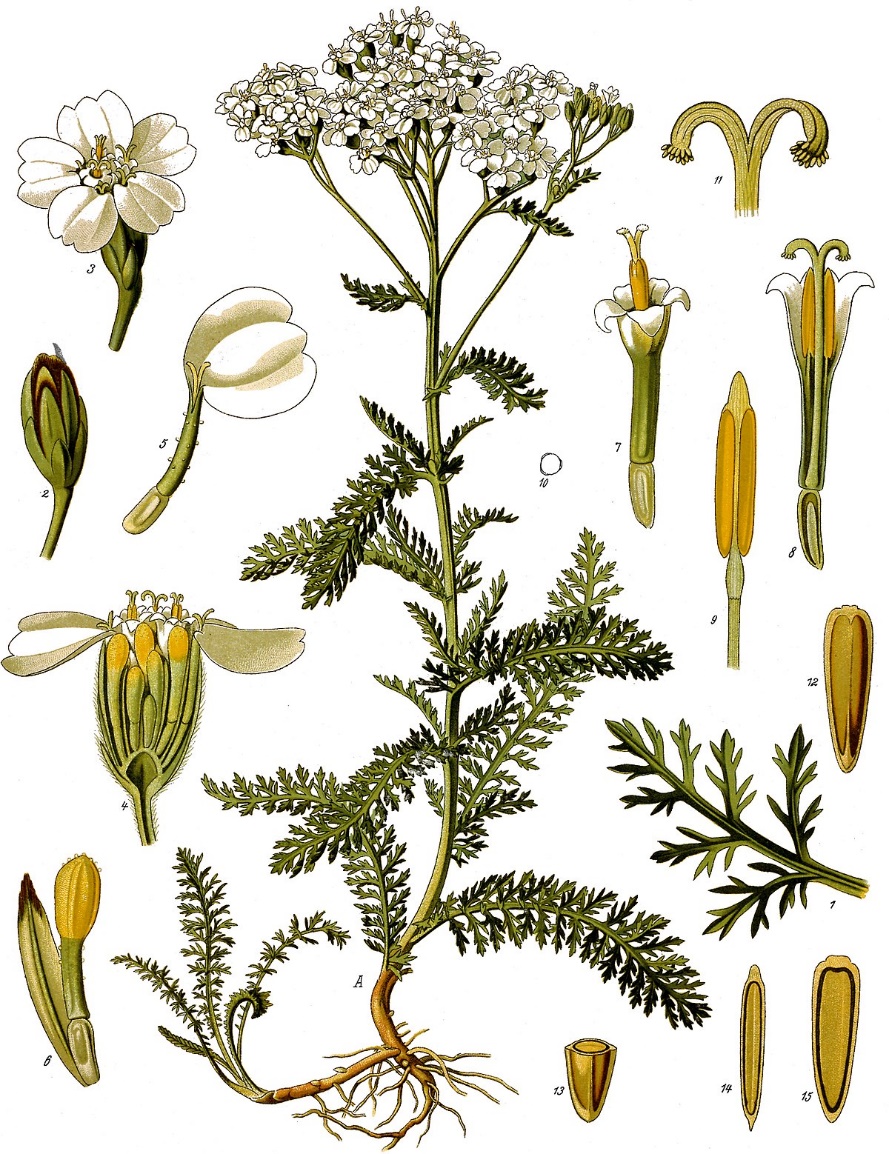 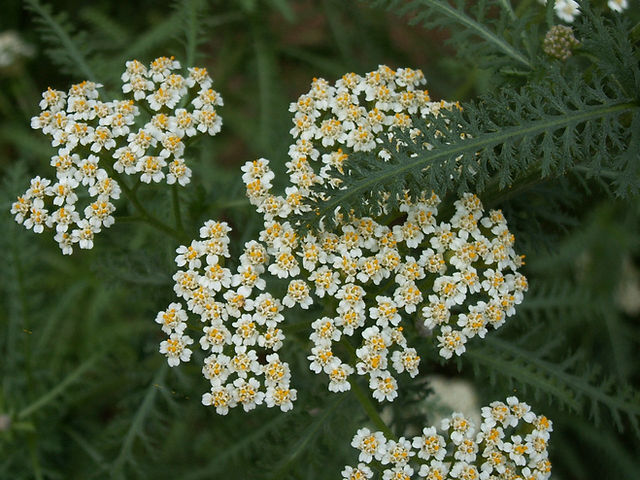 Ехінацея пурпурова
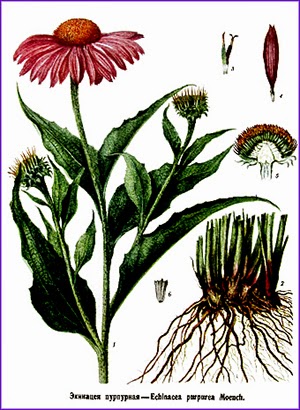 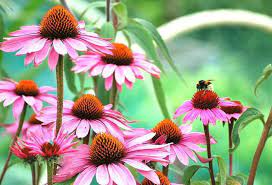 Кульбаба лікарська
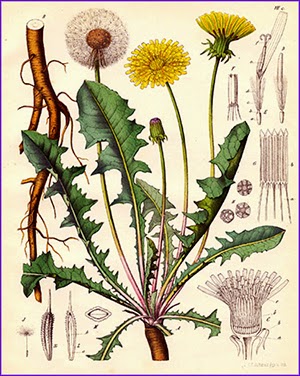 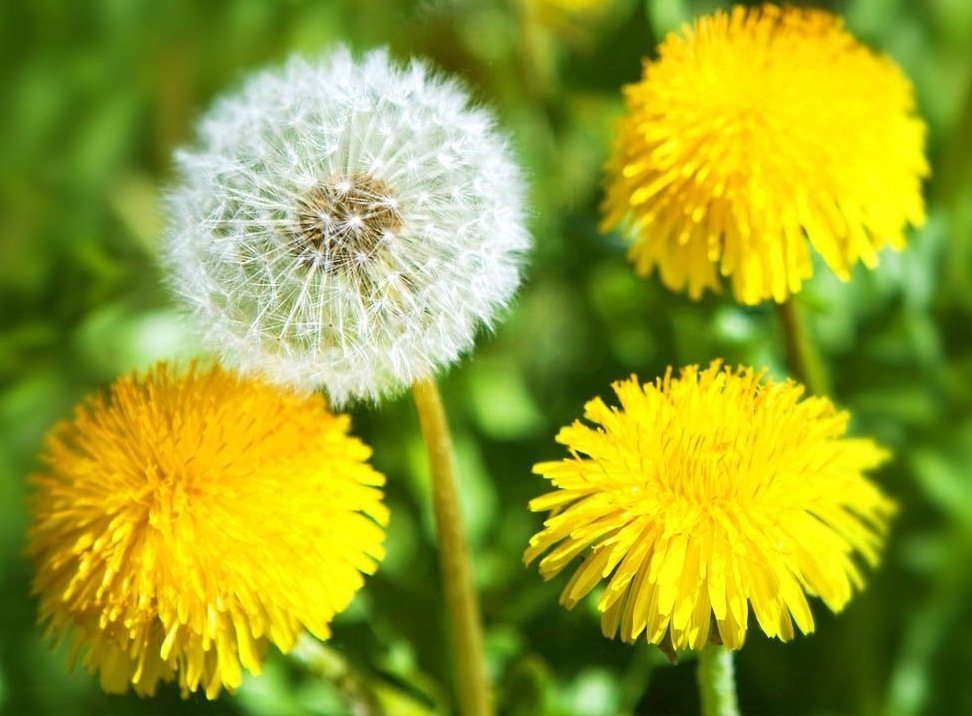 Лопух справжній
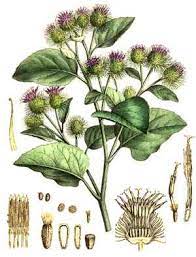 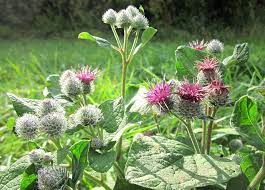 Нагідки лікарські
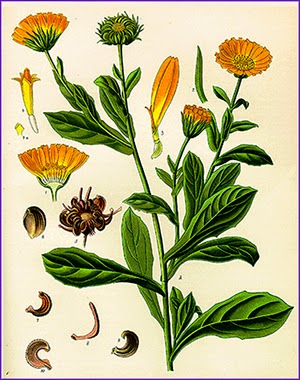 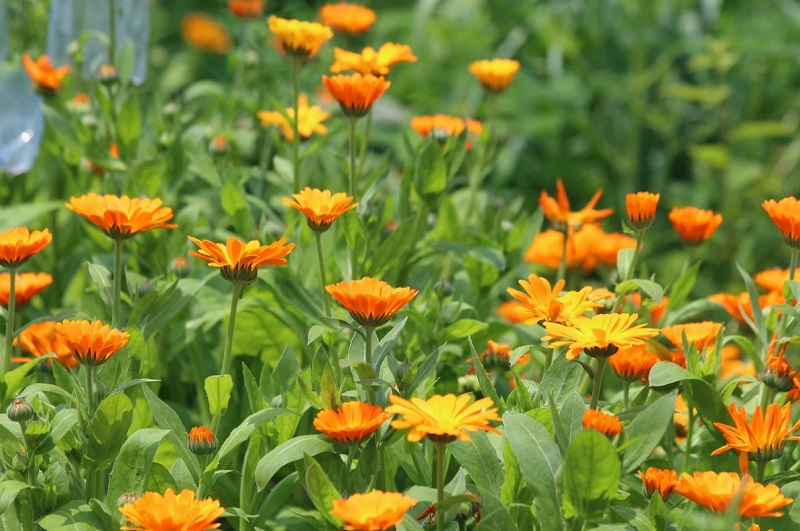 Оман високий
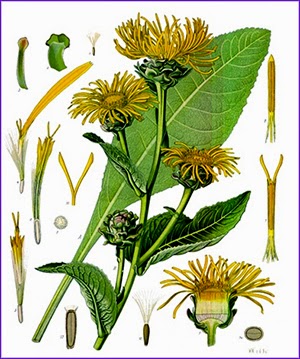 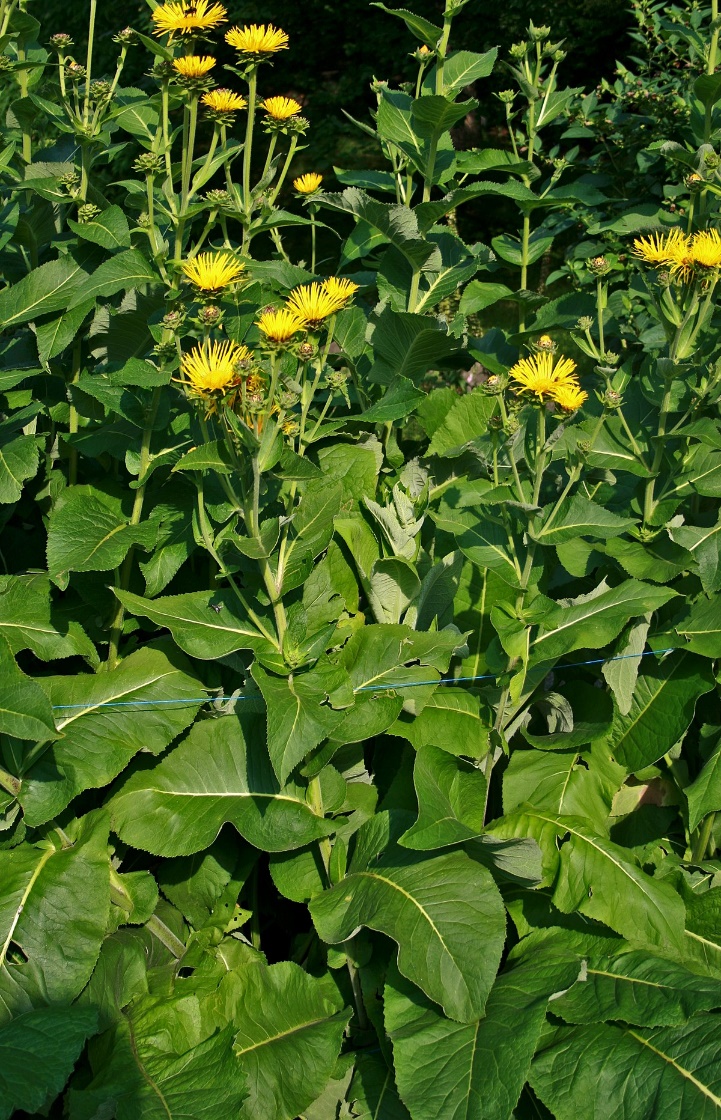 Підбіл звичайний
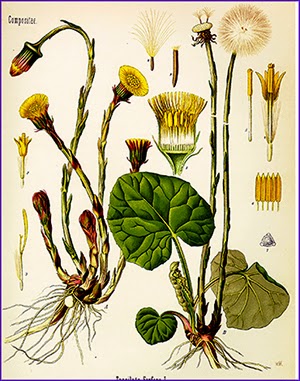 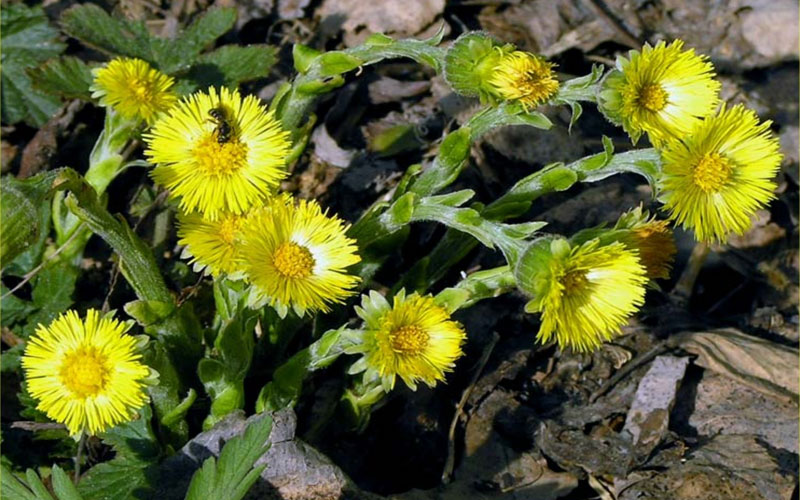 Пижмо звичайне
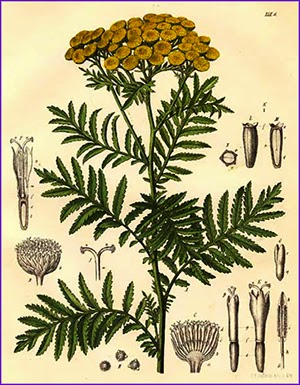 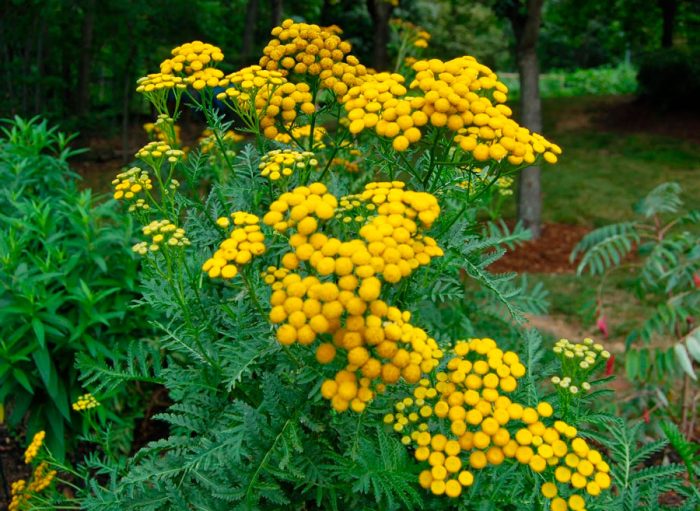 Полин гіркий
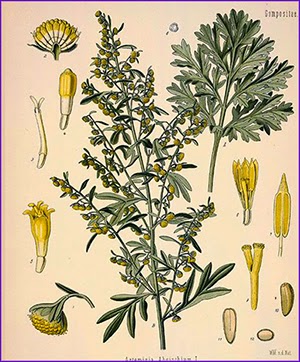 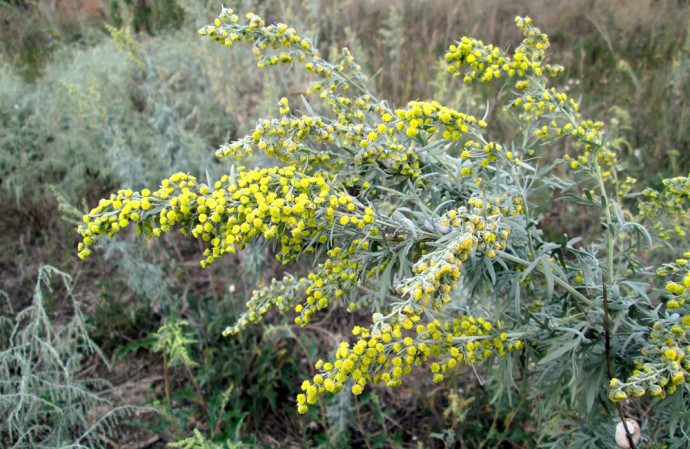 Полин звичайний
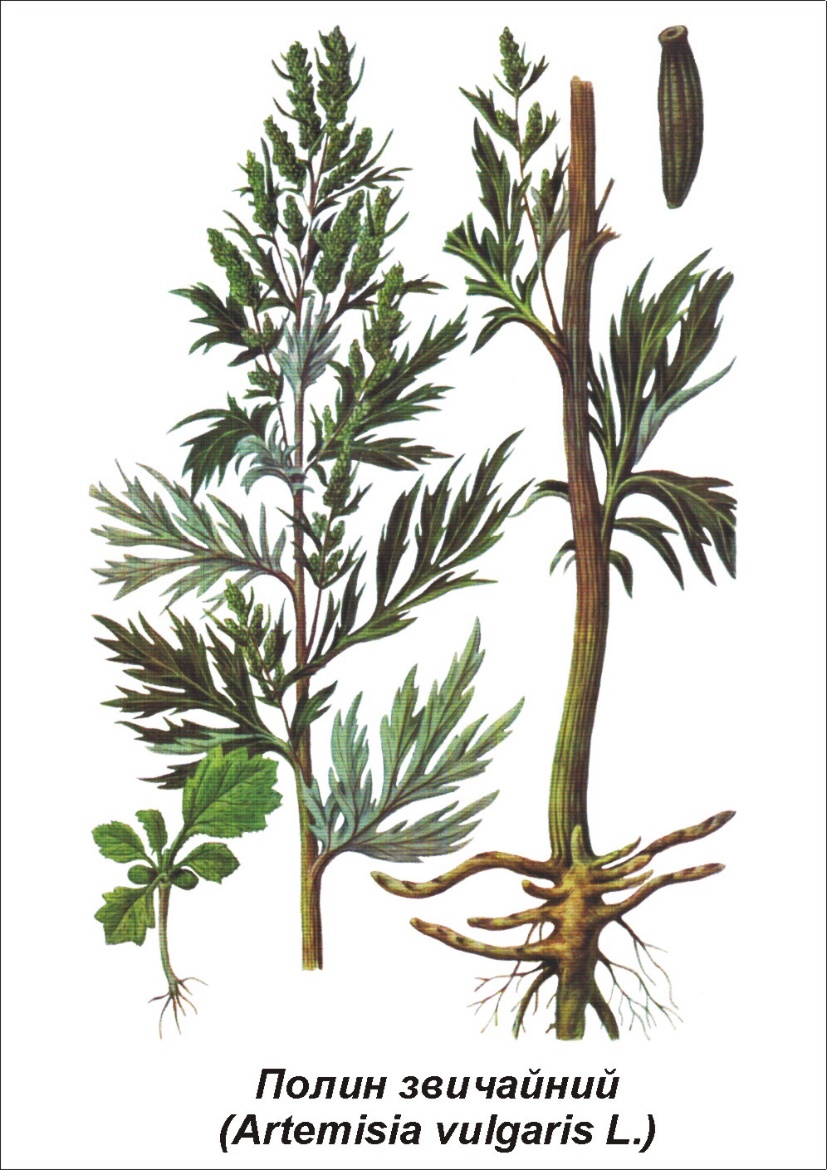 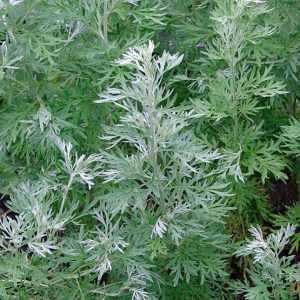 Соняшник однорічний
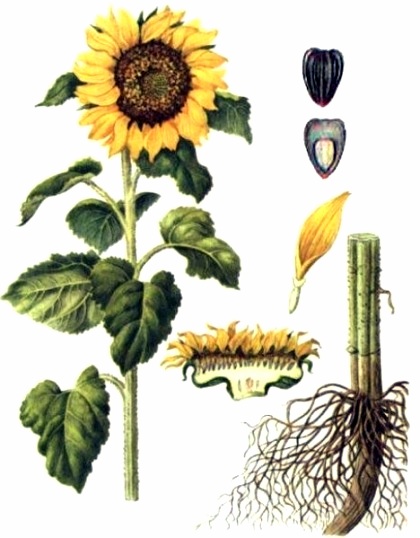 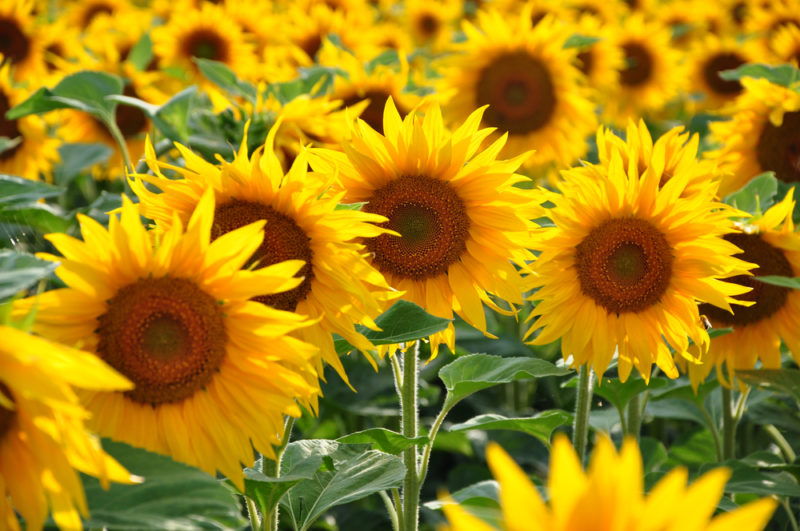 Цикорій звичайний
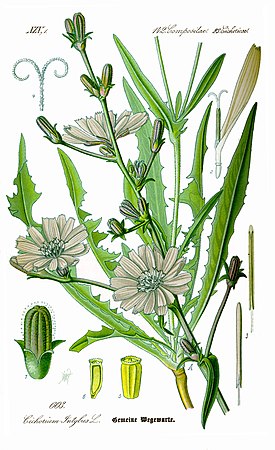 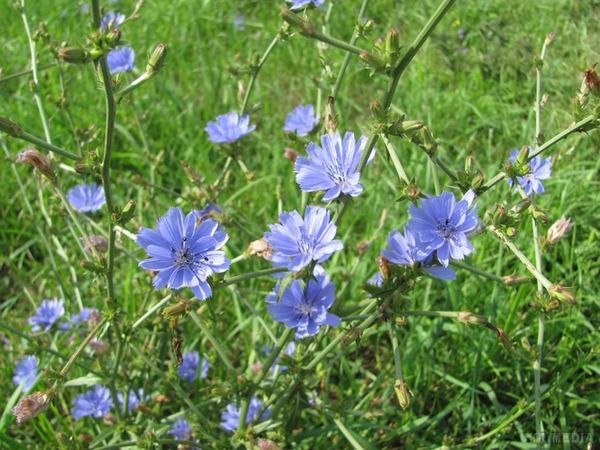 Цмин пісковий
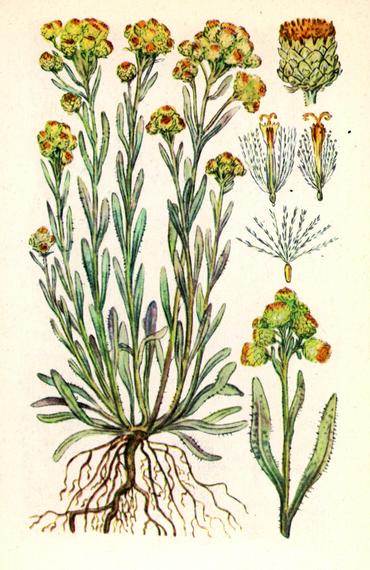 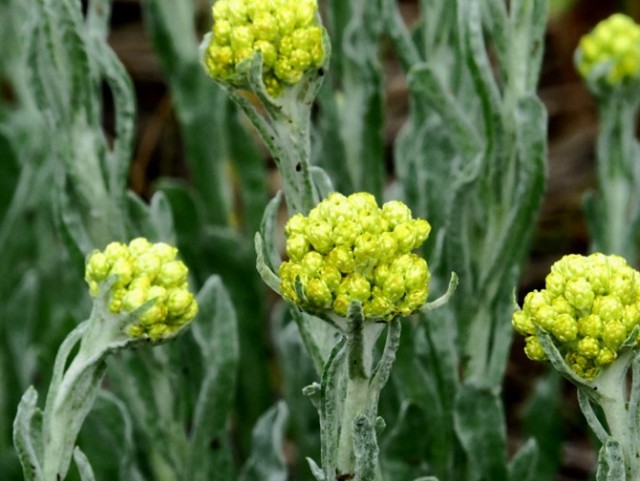 Череда трироздільна
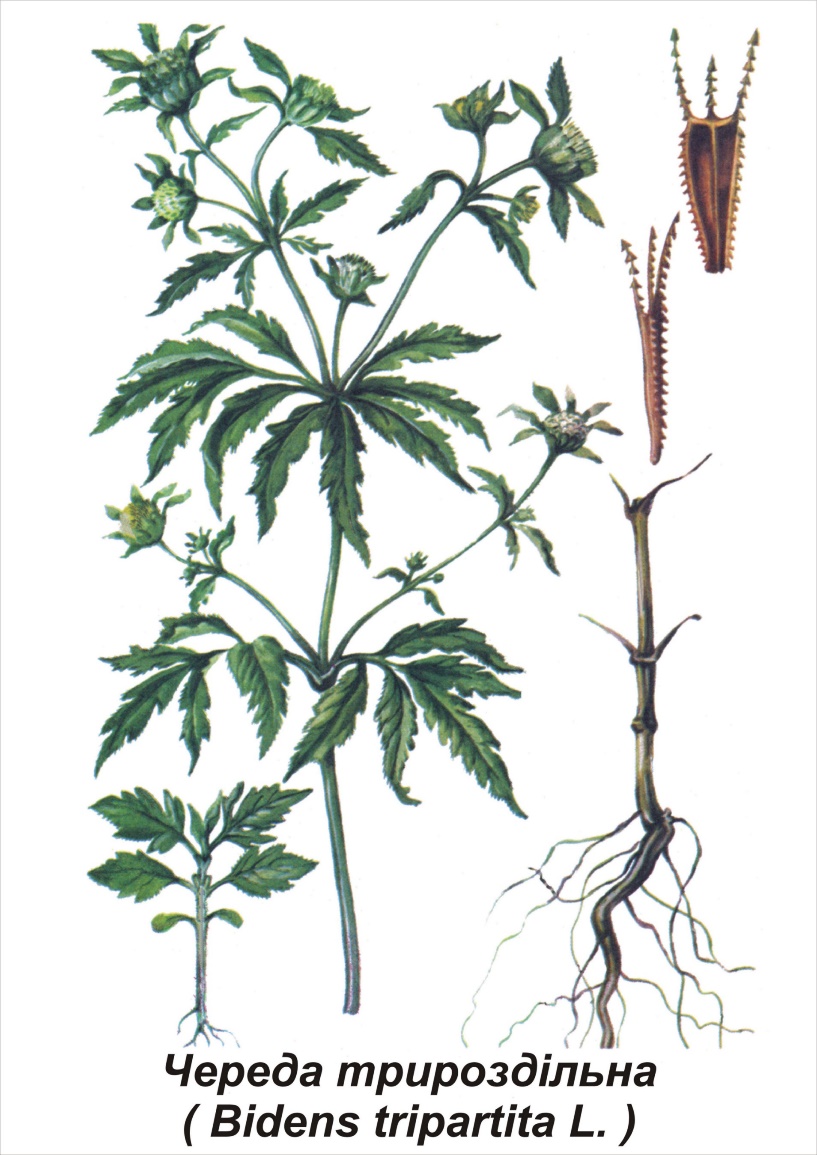 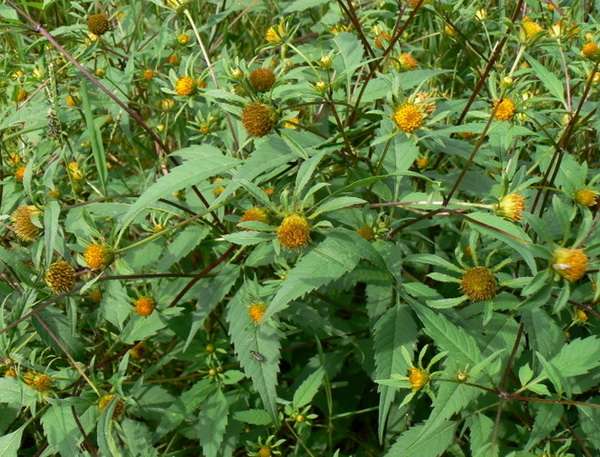 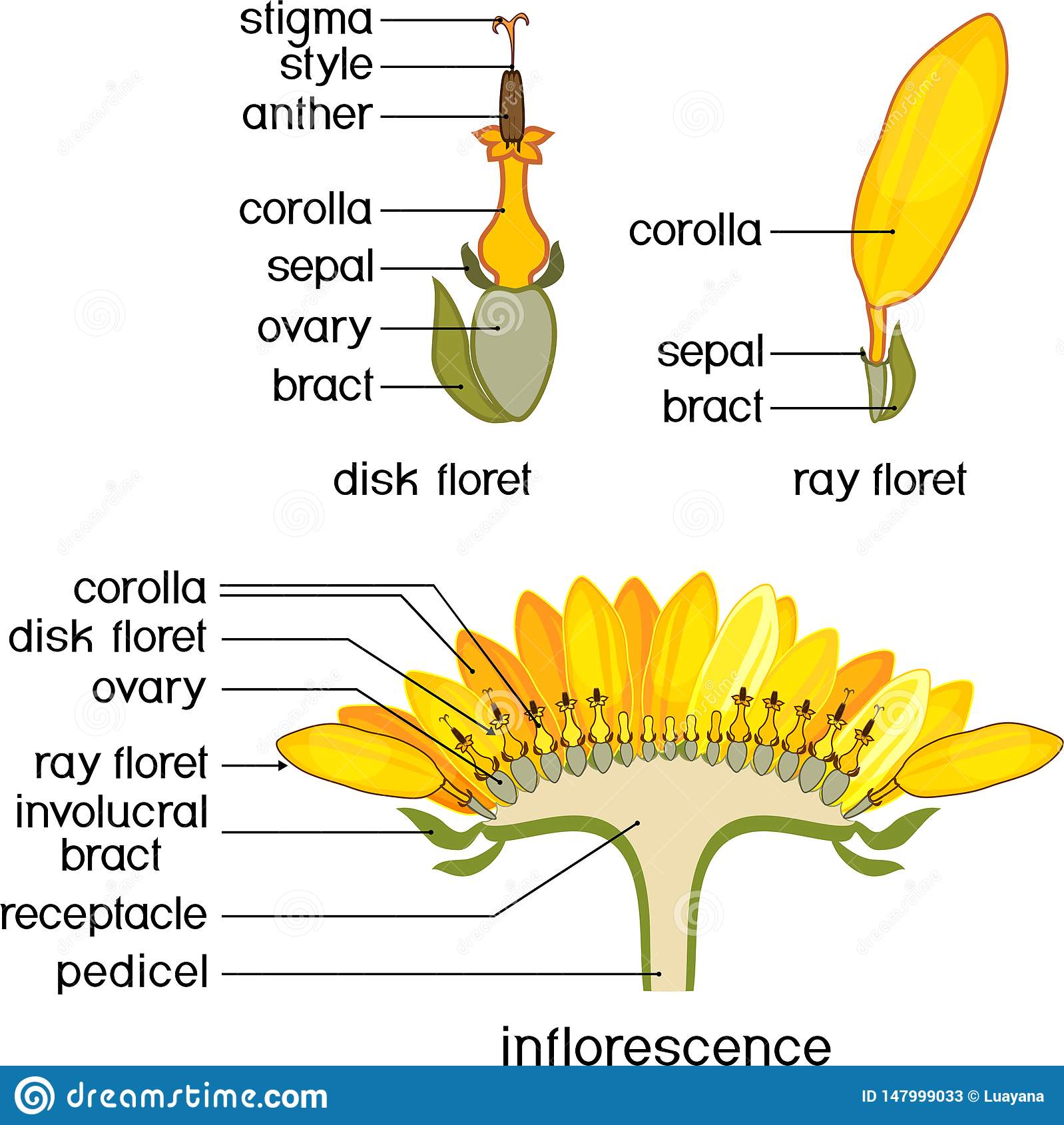 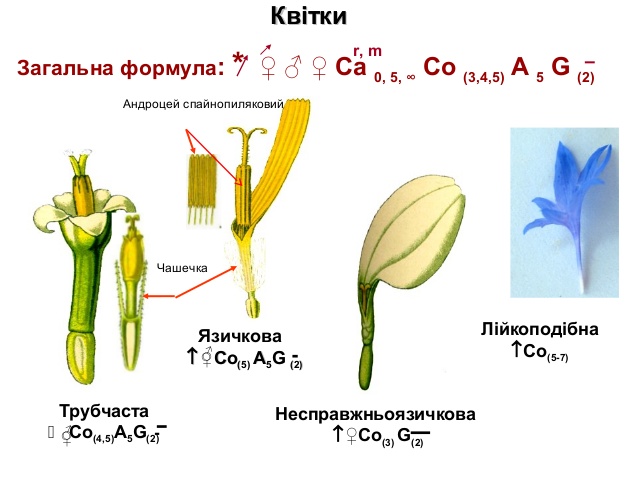 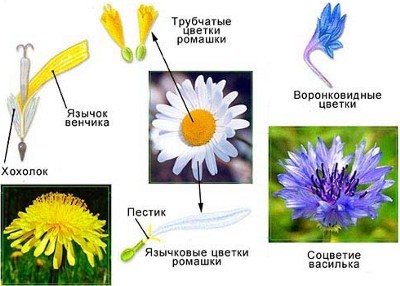 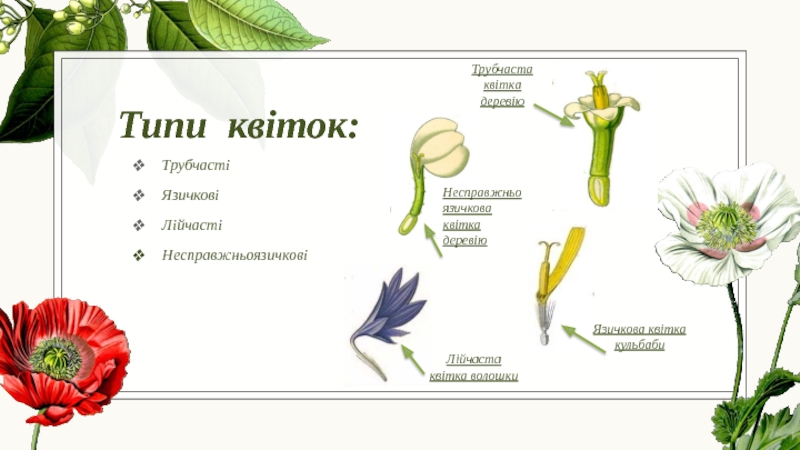 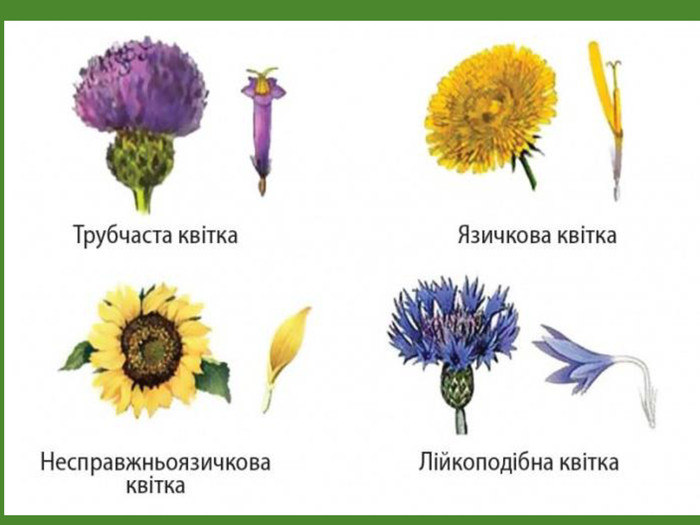 Порядок Дзвоникоцвіті (Campanulales). Більшістю систематиків вважається одним із наймолодших порядків серед дводольних. 
Родина Дзвоникові. Відомо 50-55 родів і близько 1000 видів у різних кліматичних областях, але найчастіше у помірних регіонах північної півкулі. В Україні є 6 родів та 30 видів. 
Трави, напівкущі, дерева (в тропіках), нерідко з молочним соком. Квітки маточково-тичинкові, здебільшого п’ятичленні, чотириколові; віночок зрослопелюстковий, рідше пелюстки вільні, пиляки спочатку склеєні в трубочку; зав’язь нижня, дво-, п’ятигніздна; плід – коробочка, що розкривається стулками або дірочками.
Завдання 2. Зробити морфологічний аналіз вегетативних та генеративних органів одного з представників родини Дзвоникові – Campanulacea
Систематичне положення об’єктів вивчення:
Порядок Дзвоникоцвіті– Campanulales
Родина Дзвоникові – Campanulaceae 
Дзвоники персиколисті – Campanula persicifolia
Дзвоники розлогі – Campanula patula
Агалик-трава гірська – Jasione montana
Дзвоники персиколисті
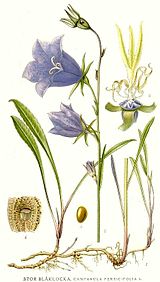 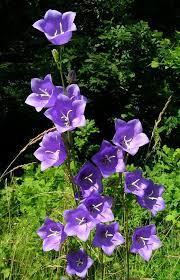 Дзвоники розлогі
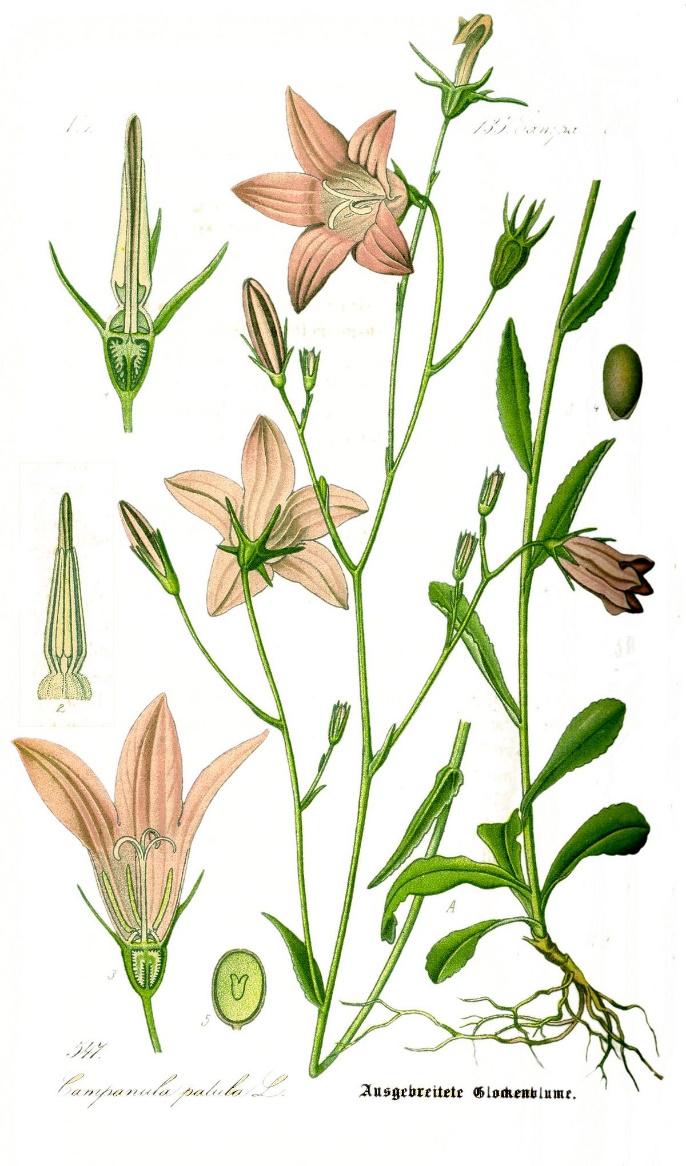 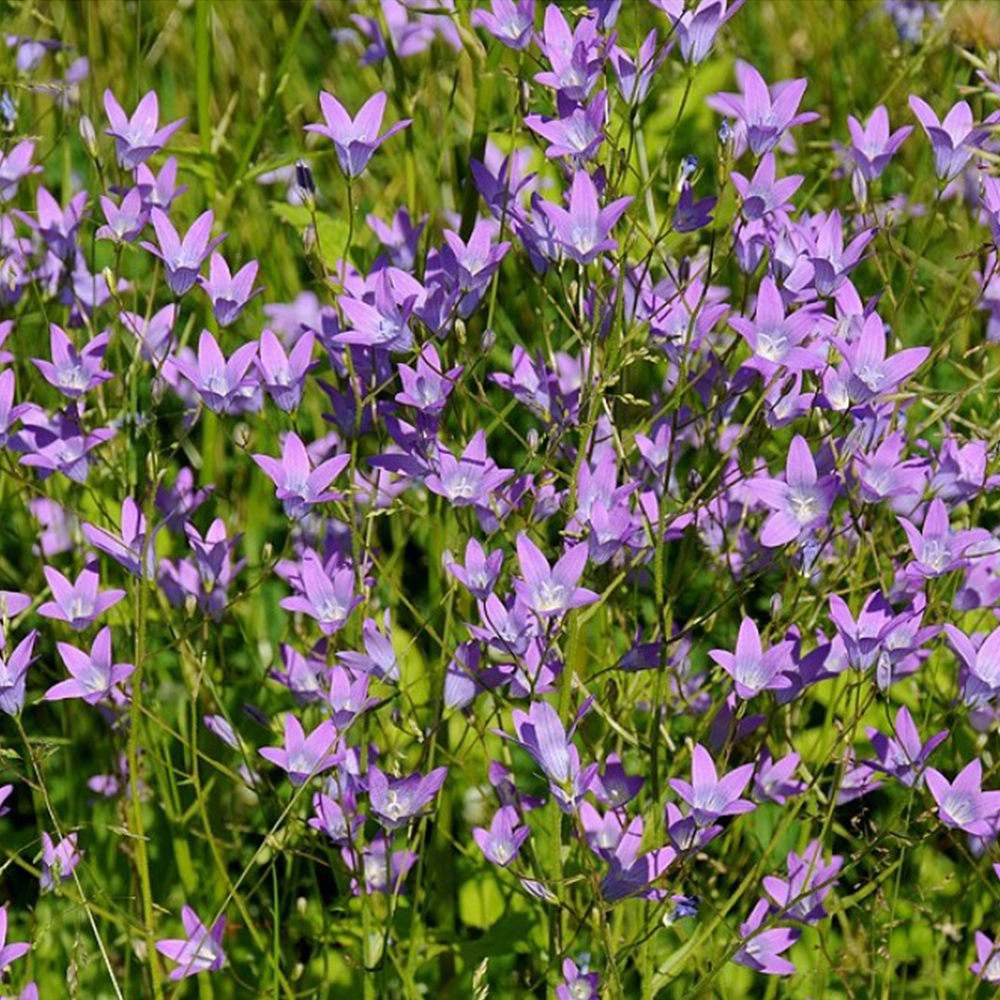 Агалик-трава гірська
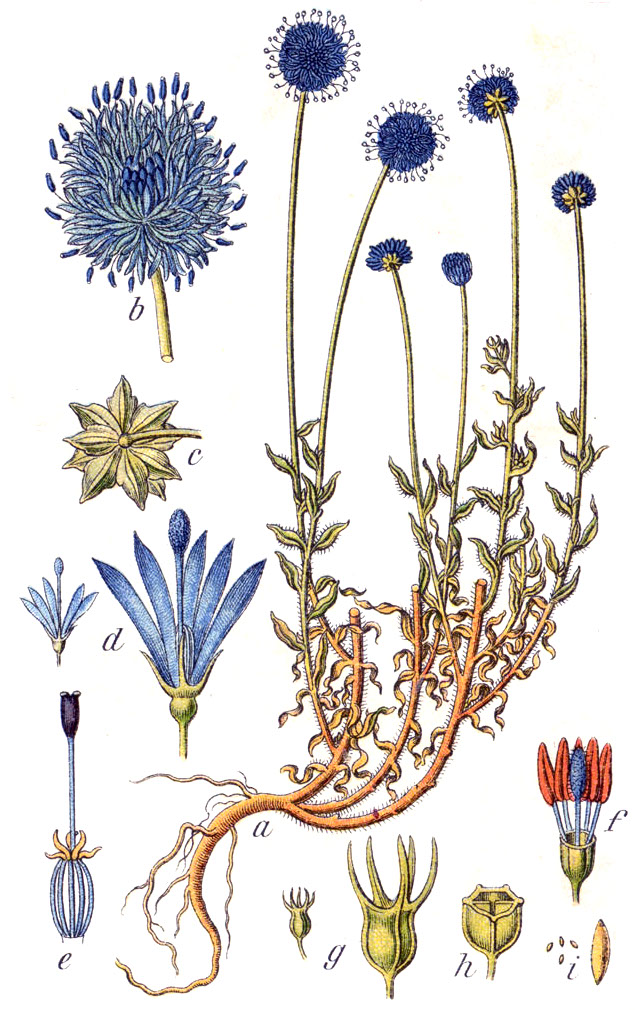 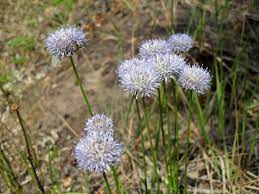